…
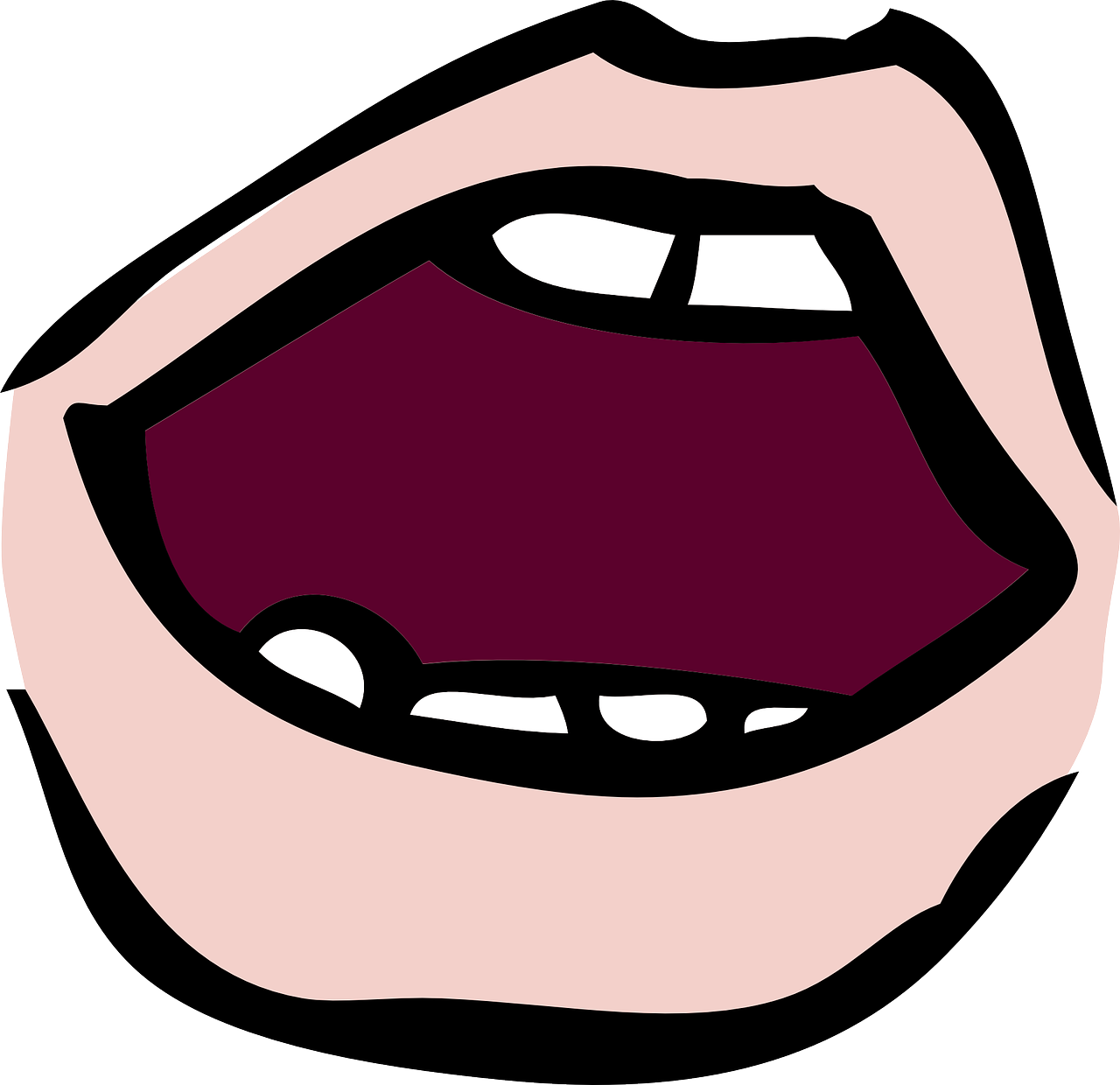 Grün Knowledge Organiser  - Spring Term A
Phonics
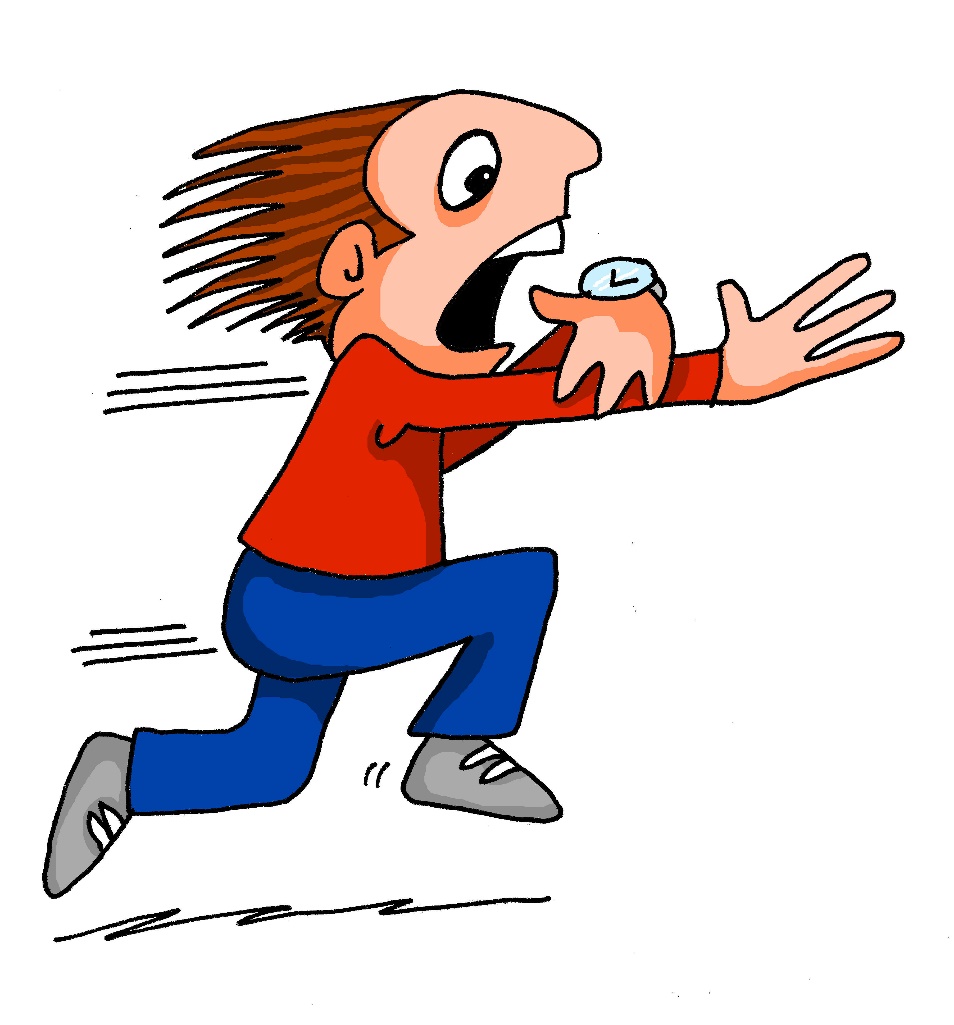 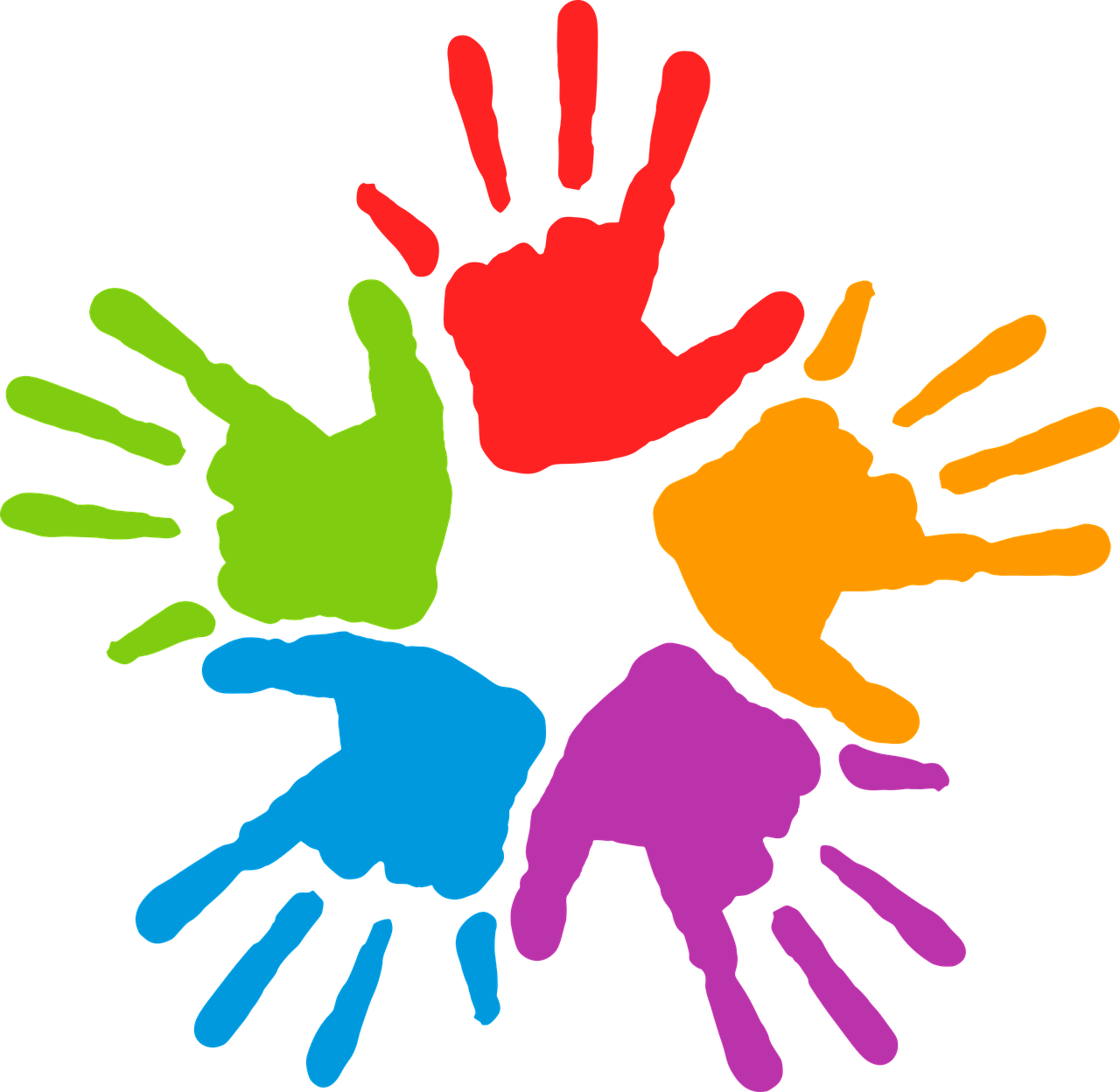 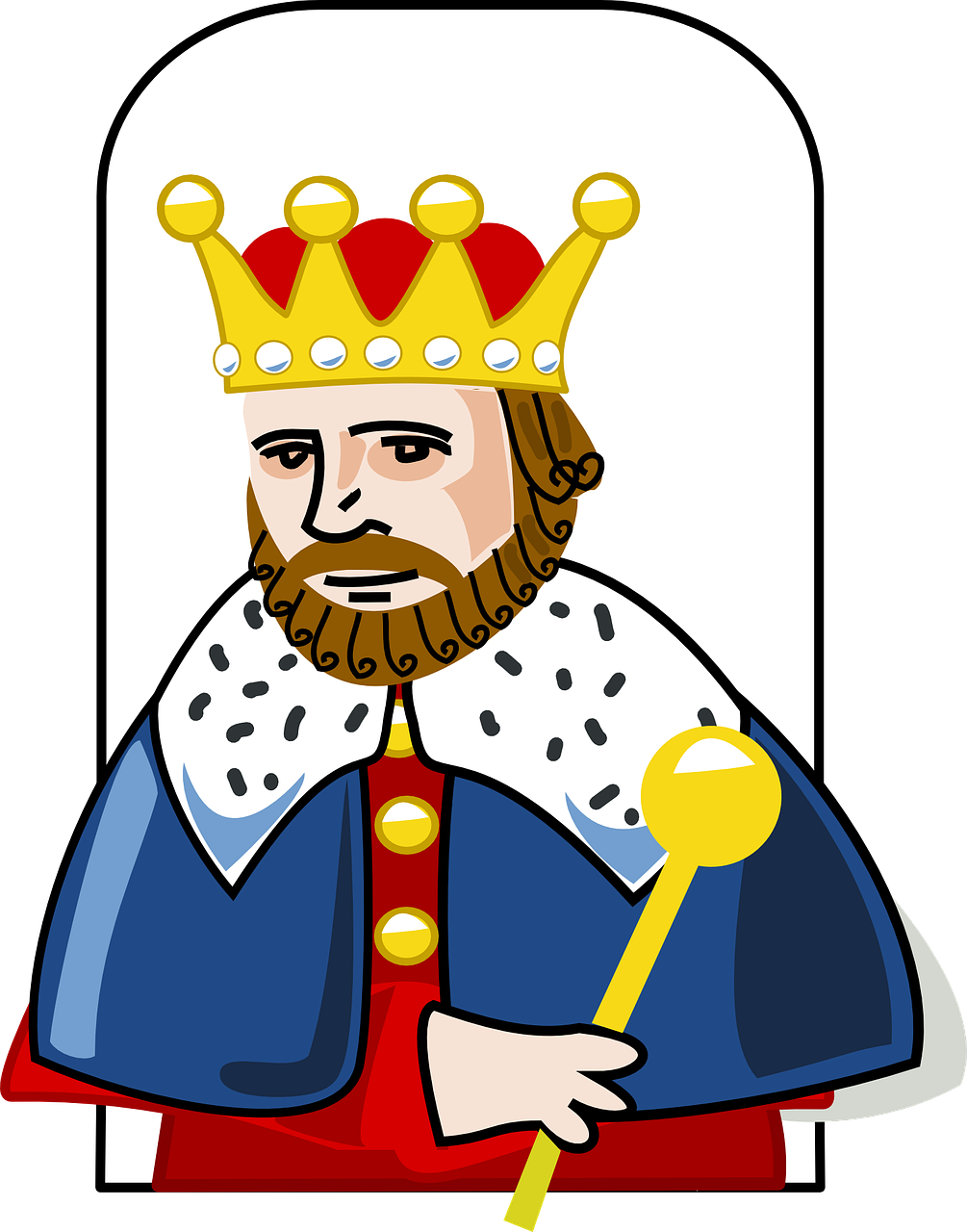 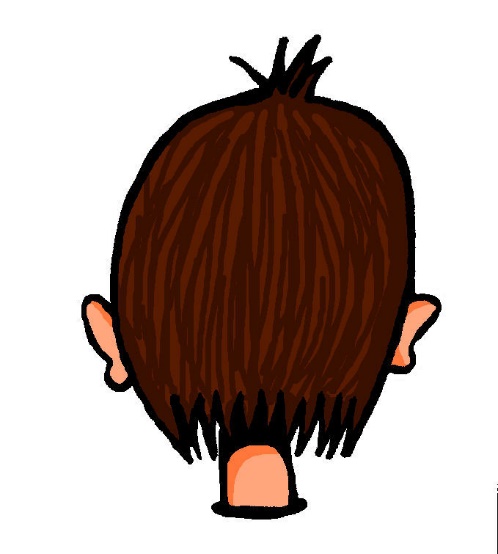 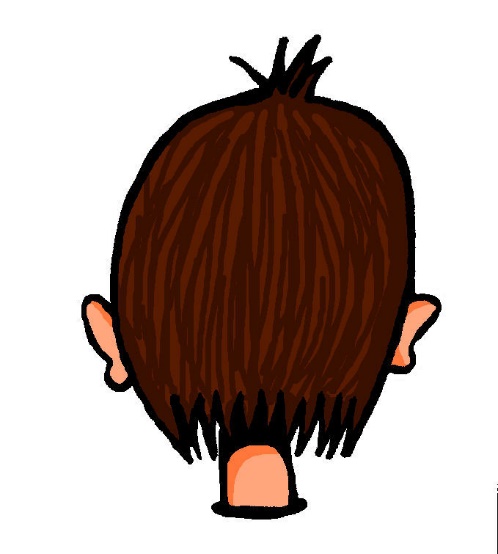 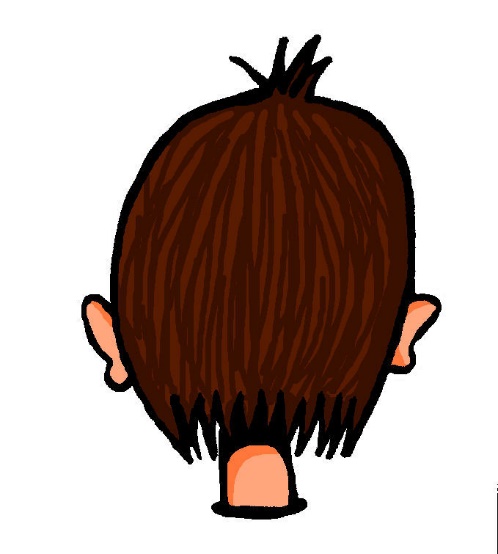 spät
Hände
Köpfe
König
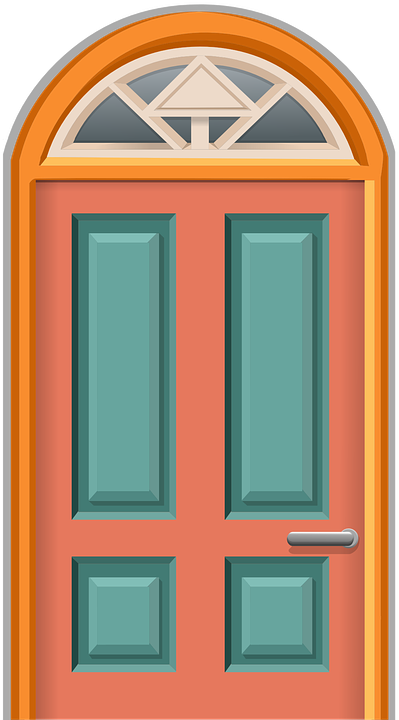 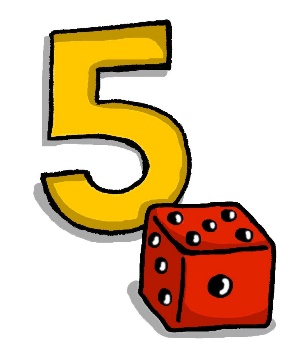 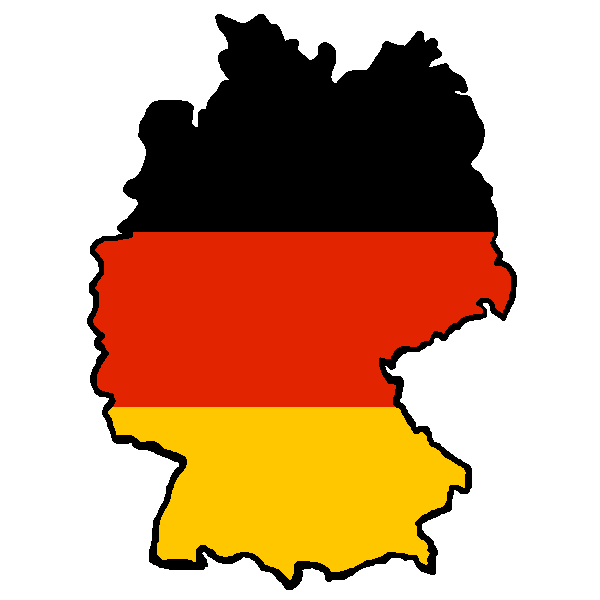 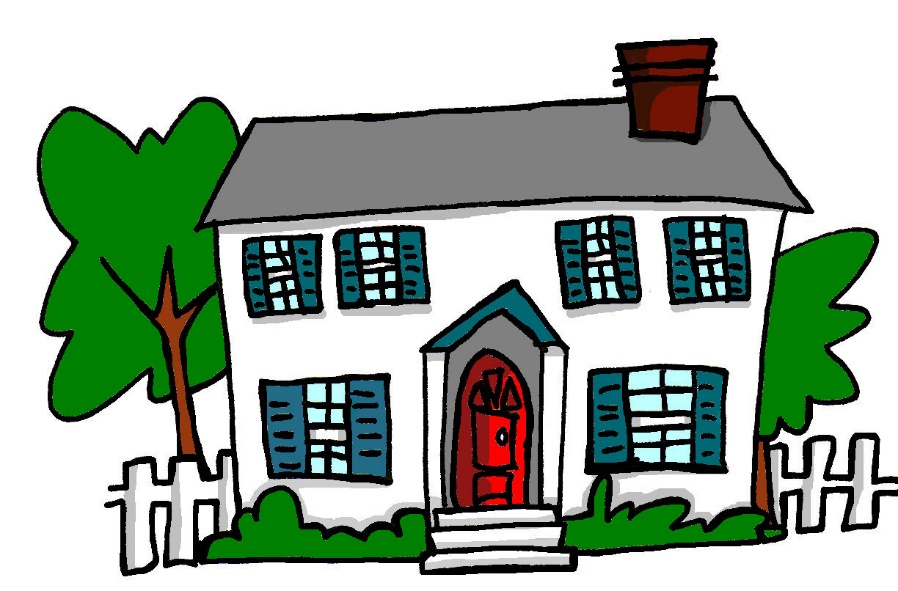 Tür
fünf
Haus
Deutschland
Der Berg
dort.
Order of words in a sentence
ist
You know this common order of words in a German sentence. It is called Word Order 1:
SUBJECT
VERB
PLACE ADVERB
there.
The mountain
is
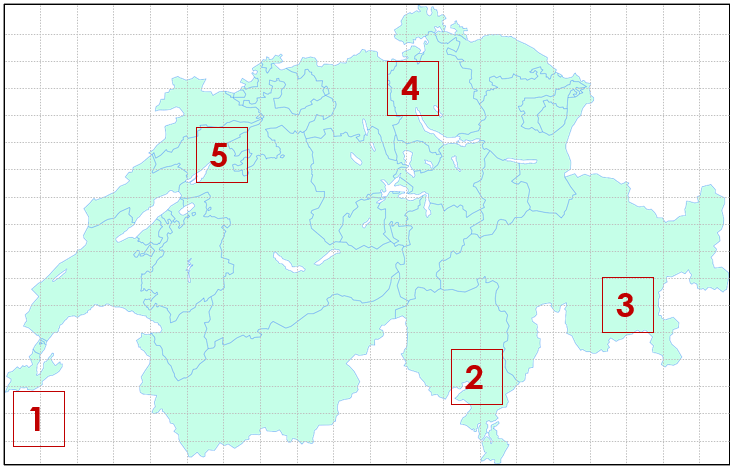 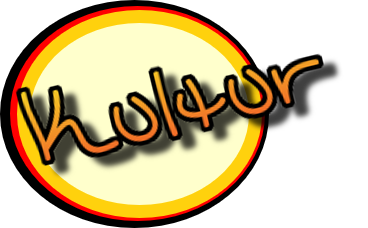 We can also start a sentence with a time adverb to emphasise it:
We can start a sentence with an adverb of place to emphasise it.
To say ‘on Monday’ or ‘this Monday’ say
Am Montag
Montags
When we do this, the adverb and subject swap places.
Computer.
benutzen sie
der Wintersport – winter sports
das Schokoladenmuseum – chocolate museum
Genf – Geneva
Italien - Italy
TIME ADVERB
VERB + SUBJECT
OBJECT
der Berg.
ist
Dort
To say ‘on Mondays’ or ‘every Monday’ say
montags
PLACE ADVERB
VERB
SUBJECT
On Mondays
computers.
they use
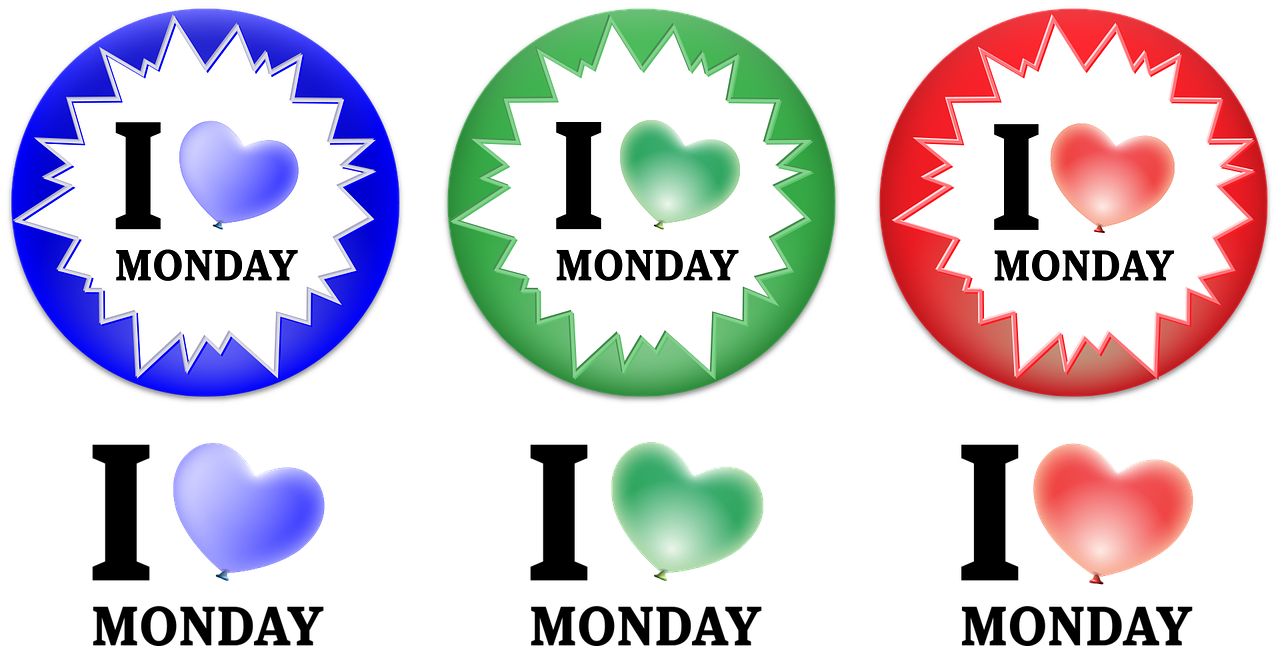 Again, the verb position does not change.
The verb position does not change.
Links ist Genf. Dort gibt es einen großen See. Er heißt Genfer See. Viele Leute machen dort Wassersport.
Oben ist Zürich. Die Stadt ist groß und es gibt dort viele Leute. Dort gibt es auch das Lindt Schokoladenmuseum*!
1
4
Use Sie to mean you to any adult or adults you don’t know well:
To mean ‘she’ use sie with ‘t’ verb ending:
To mean ‘you’ to one person, use du.
Unten ist Locarno. Die Stadt liegt neben Italien und es gibt dort Berge und Seen. Im August gibt es ein großes Filmfest. Dort sehen viele Leute Filme.
2
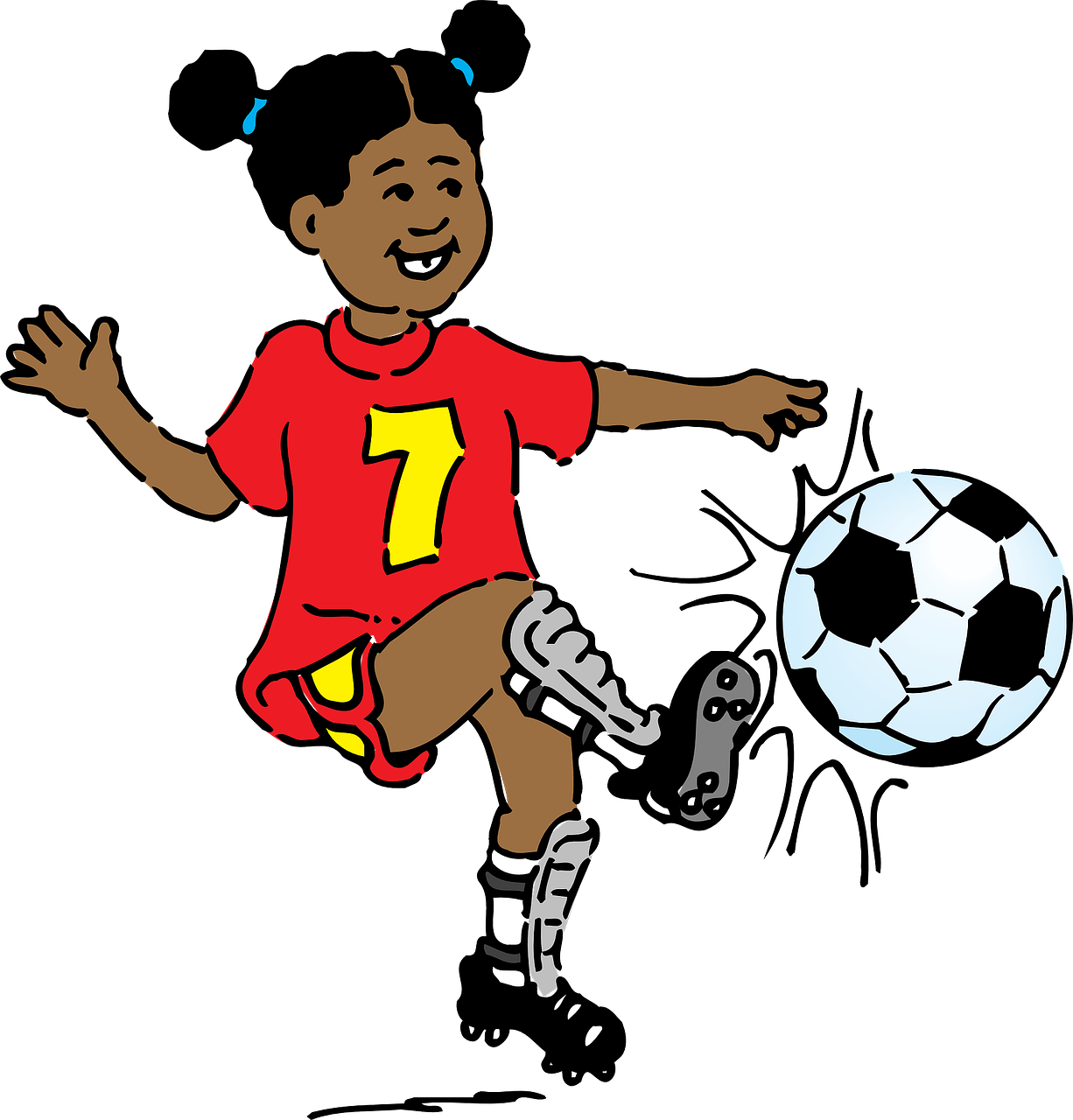 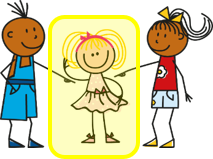 Sie spielt Fußball.
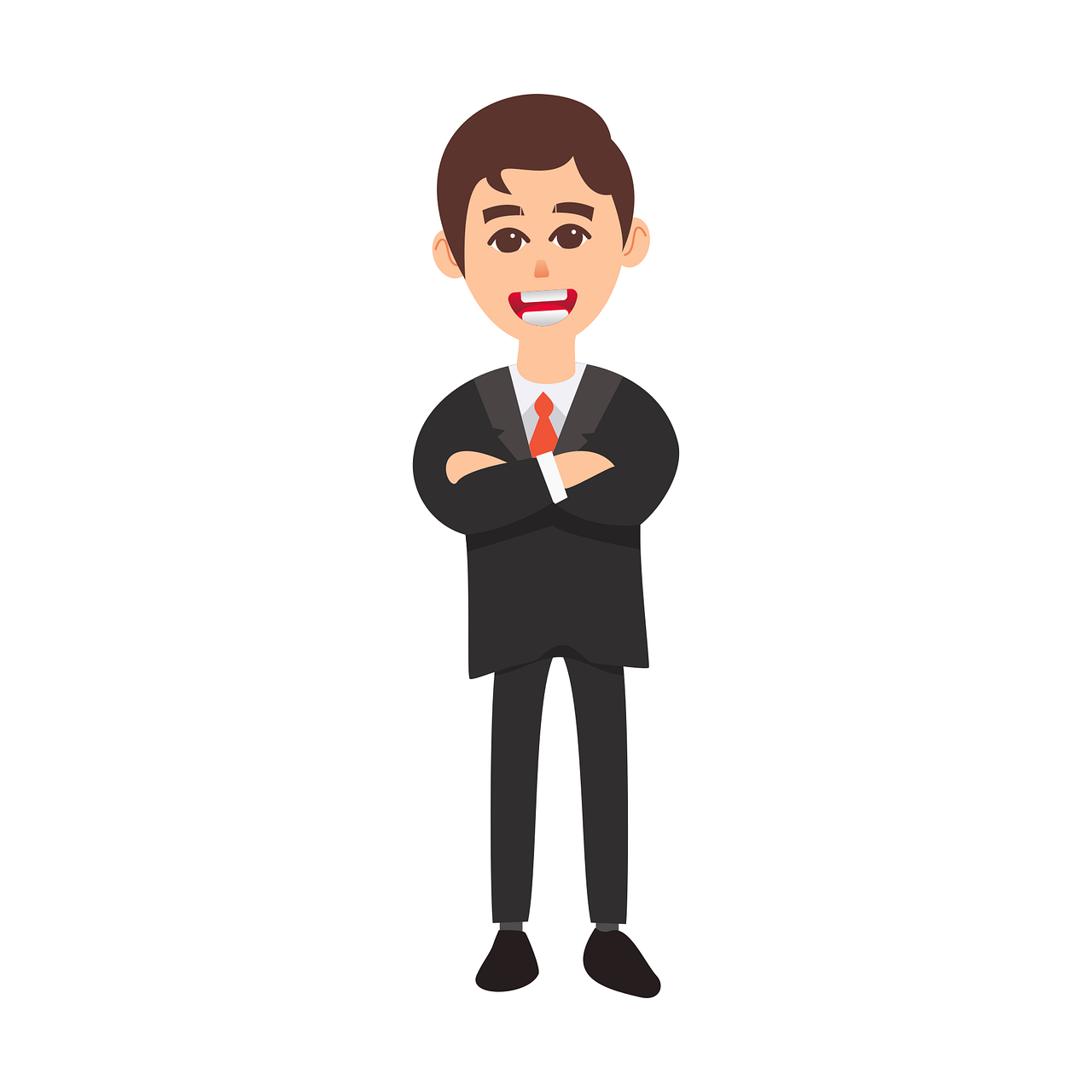 To mean ‘you all’ or ‘you both’, use ihr:
Hier sind wir in Biel! Diese Stadt ist die beste Stadt in der Schweiz, nicht wahr?! Nein, in Europa! Hier ist es wunderbar!
5
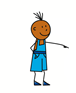 She plays|is playing football.
To mean ‘they’ use sie with ‘en’ verb ending:
Finden Sie oft Müll in der Schule?
Ihr spielt Fußball.
Rechts ist St. (Sankt) Moritz. Dort brauchst du viel Geld! Es gibt viele tolle Hotels und Restaurants. Die Stadt liegt in den Bergen. Leute machen dort Wintersport.
3
Do you [formal] often find rubbish in the school?
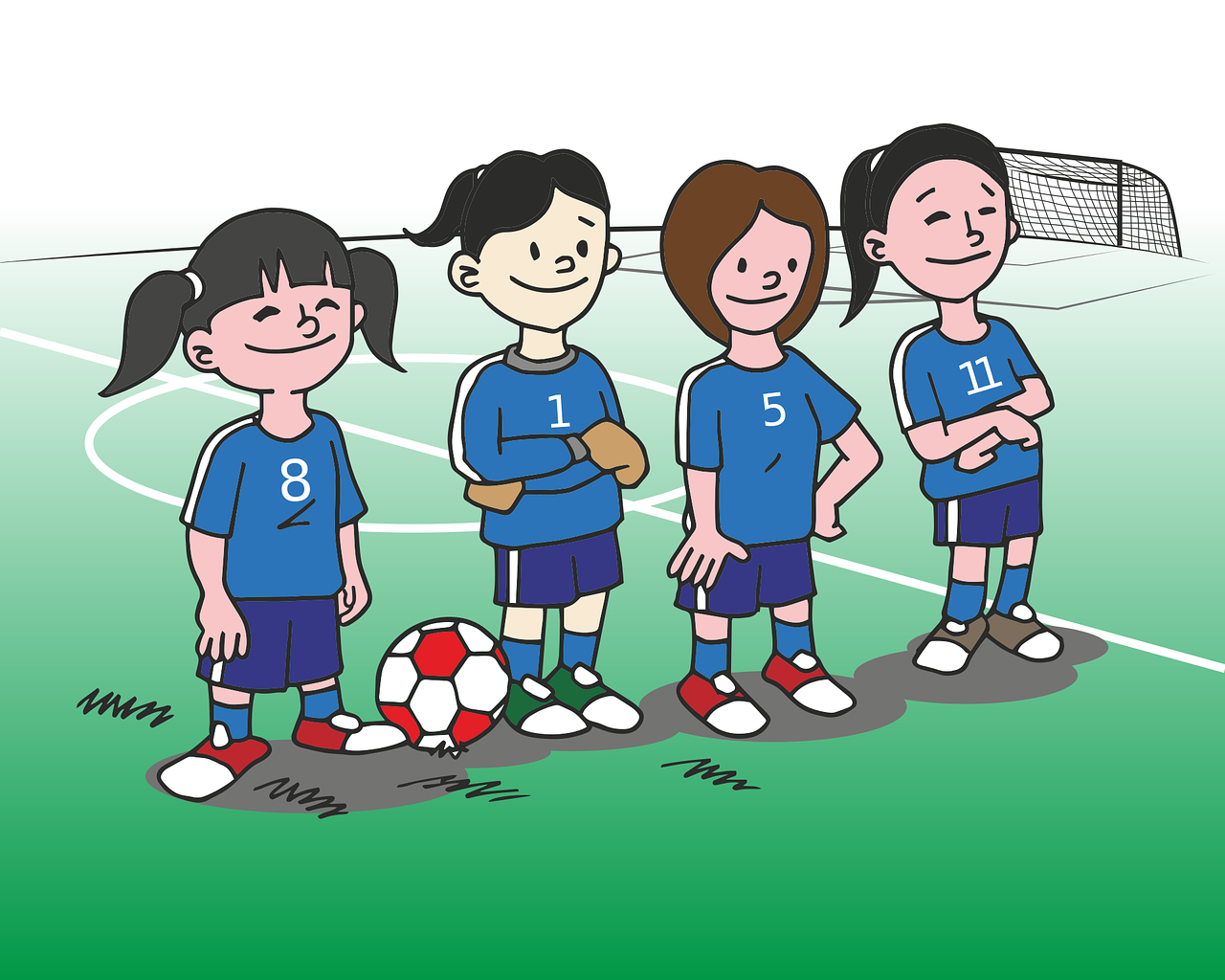 Sie spielen Fußball.
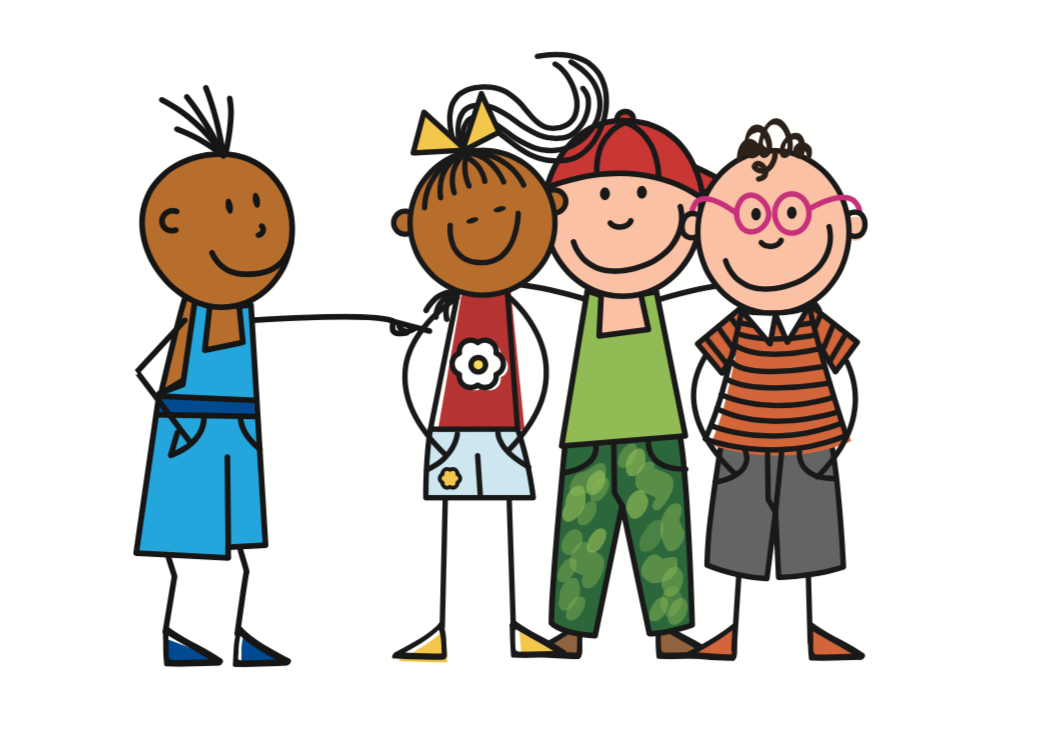 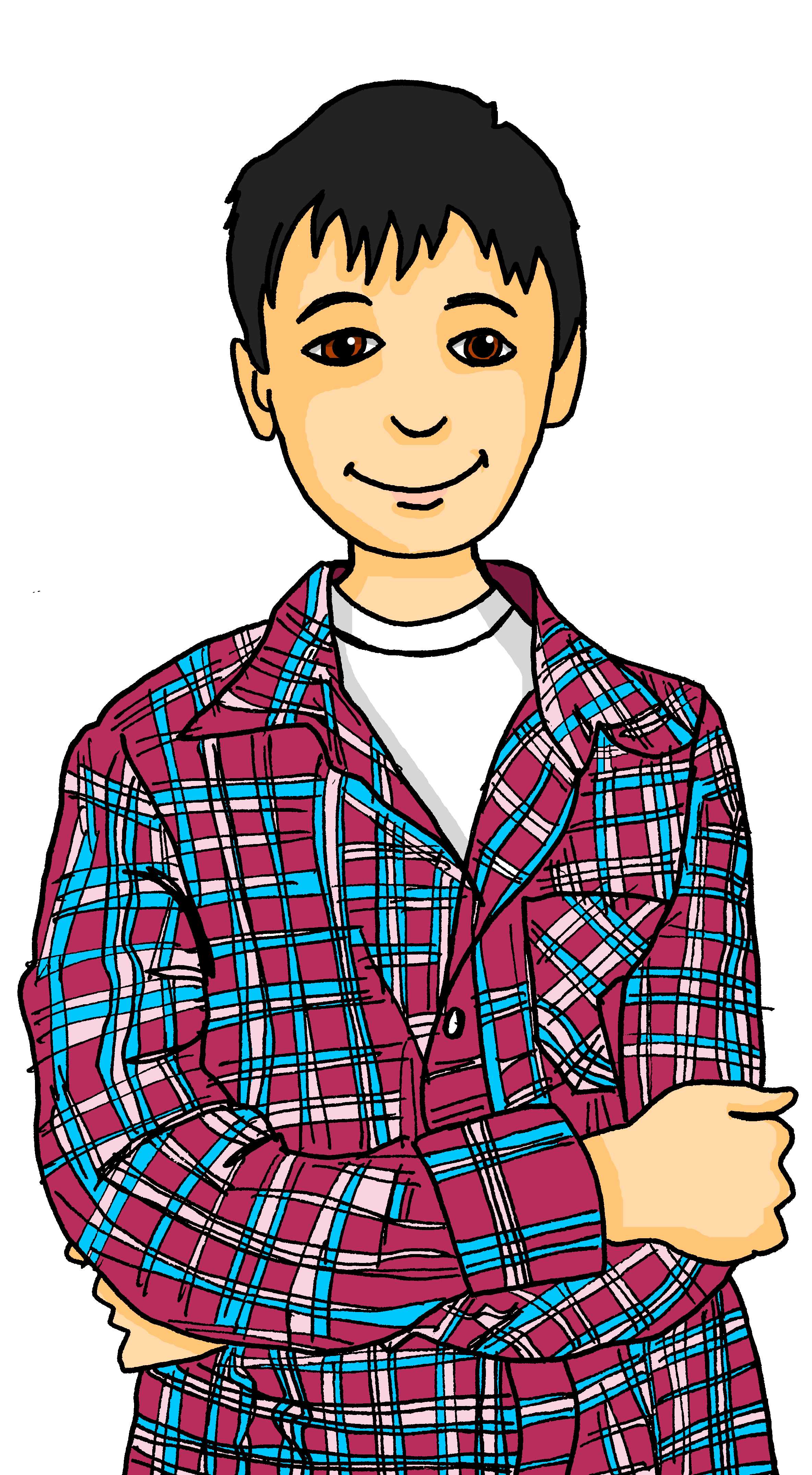 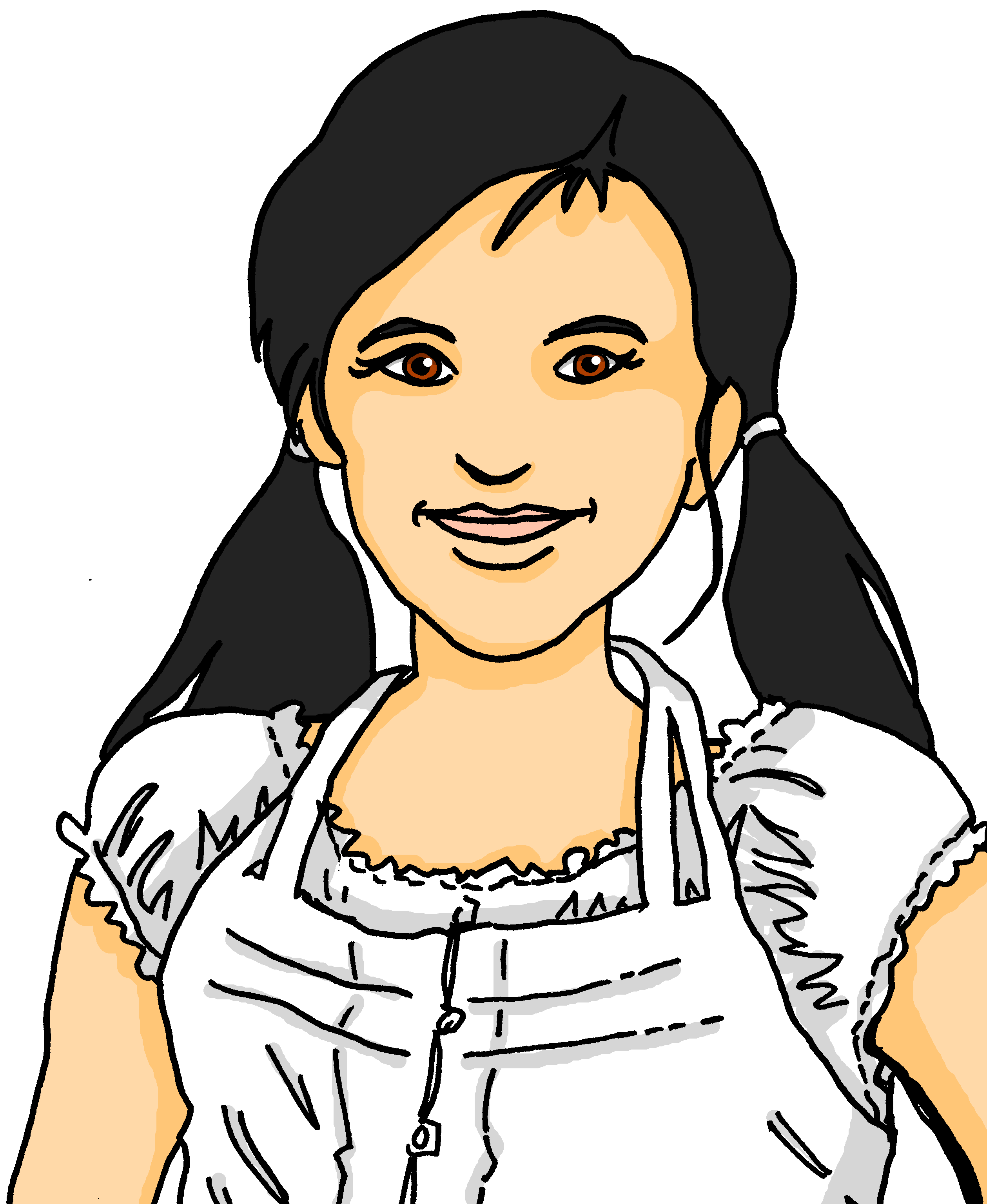 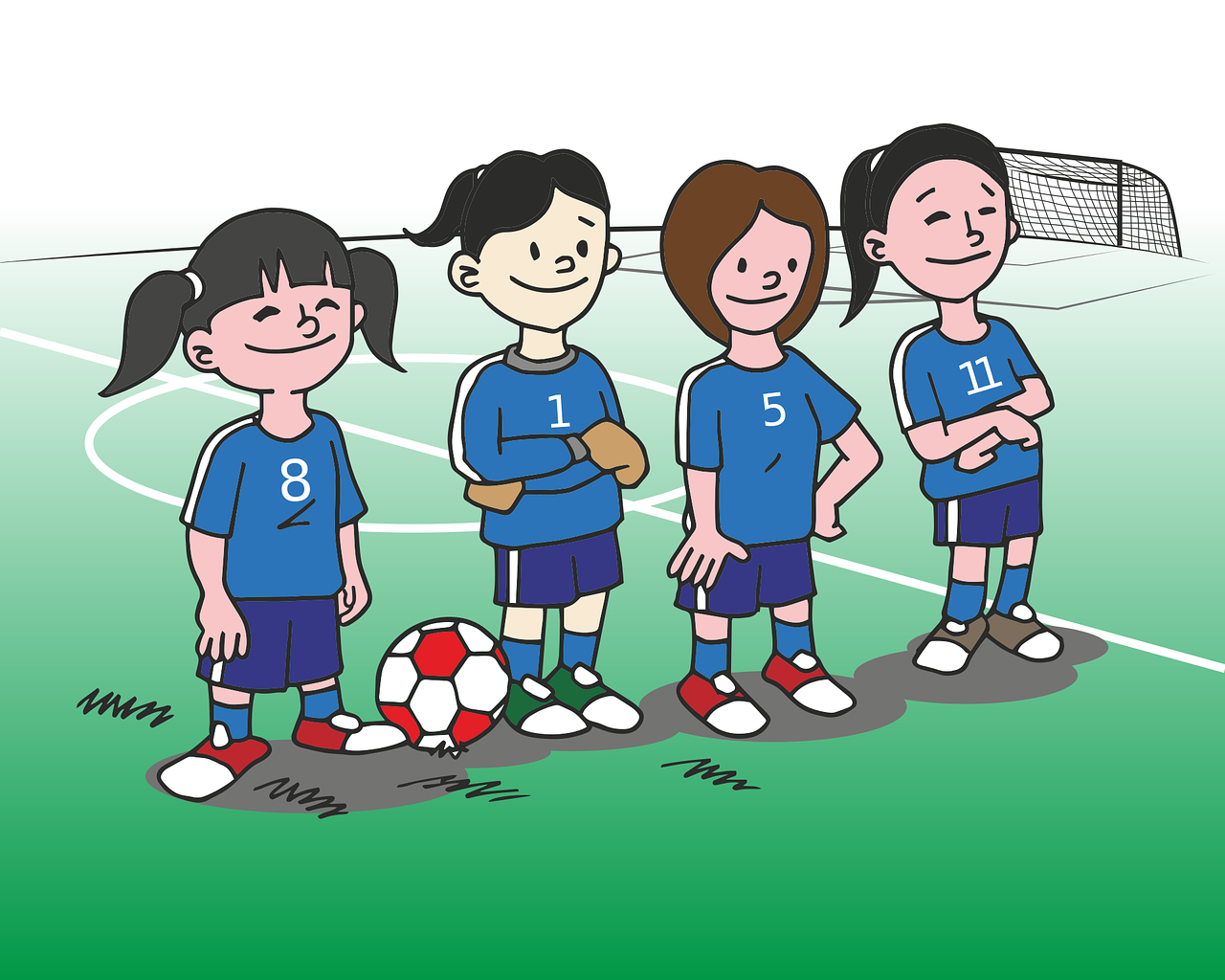 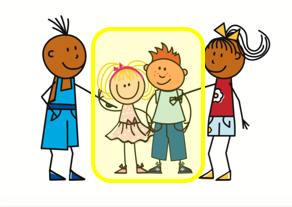 With Sie, the verb form is the same as the infinitive.
You (all) play football.
They play|are playing football.
You (all) are playing football.
…
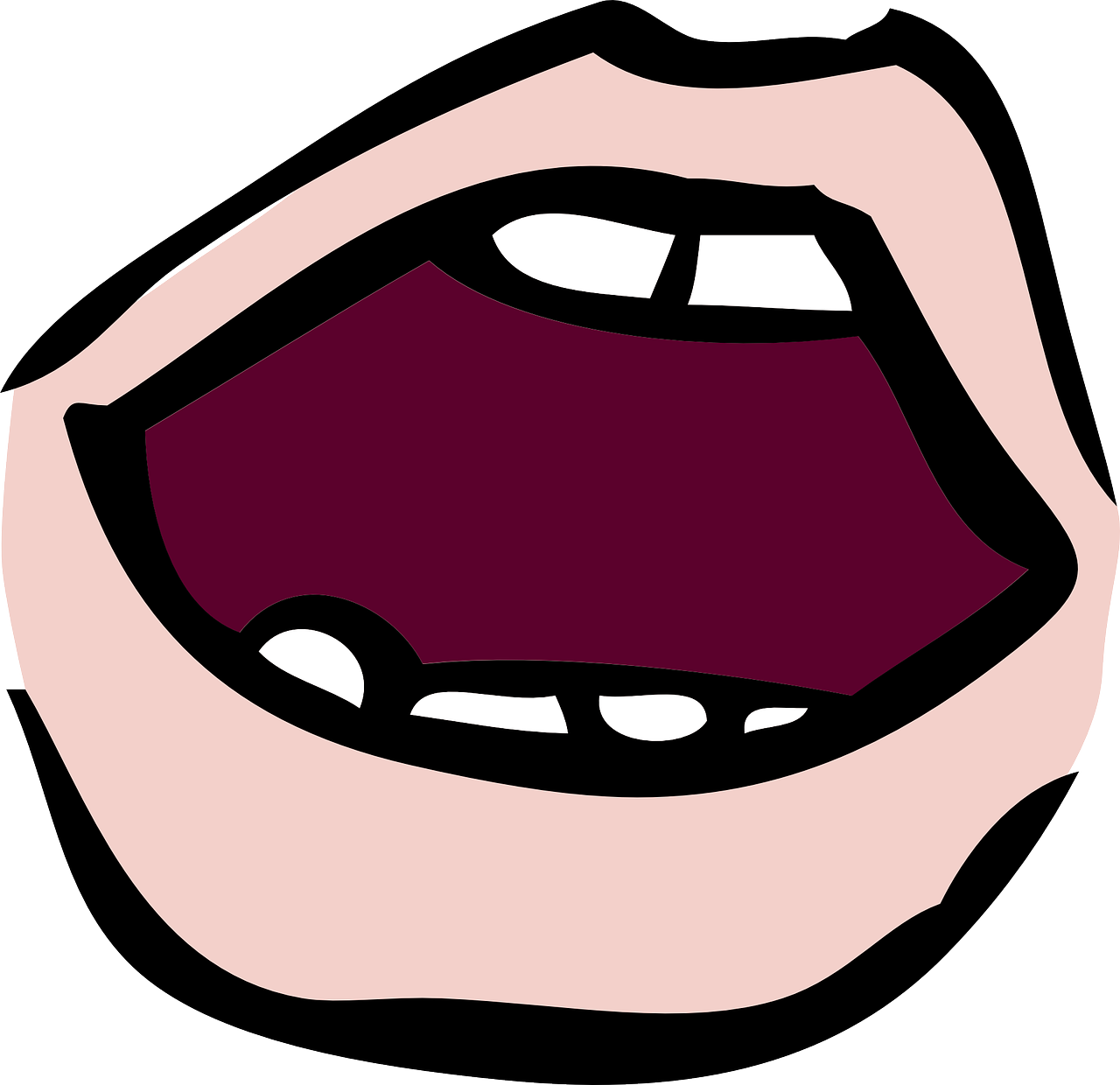 Grün Knowledge Organiser  - Spring Term B
Phonics
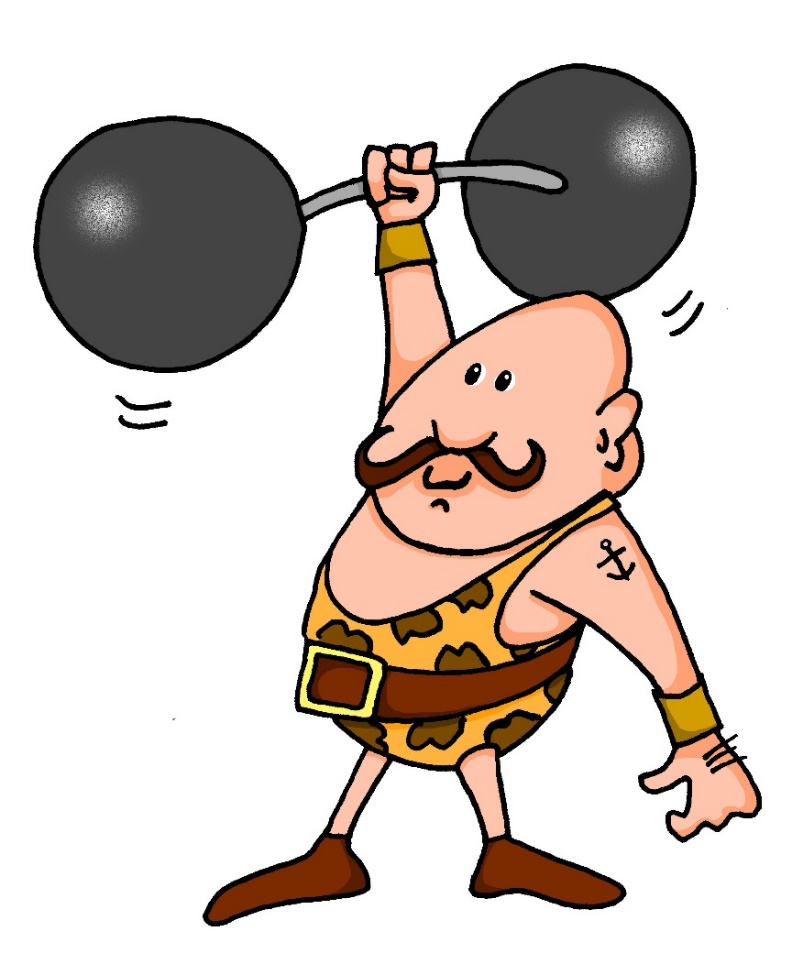 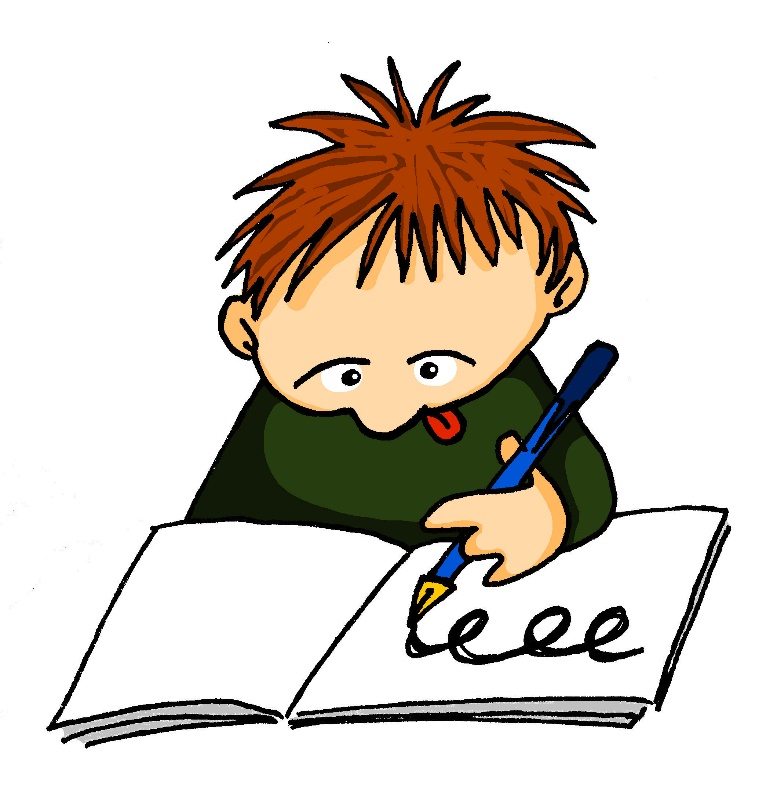 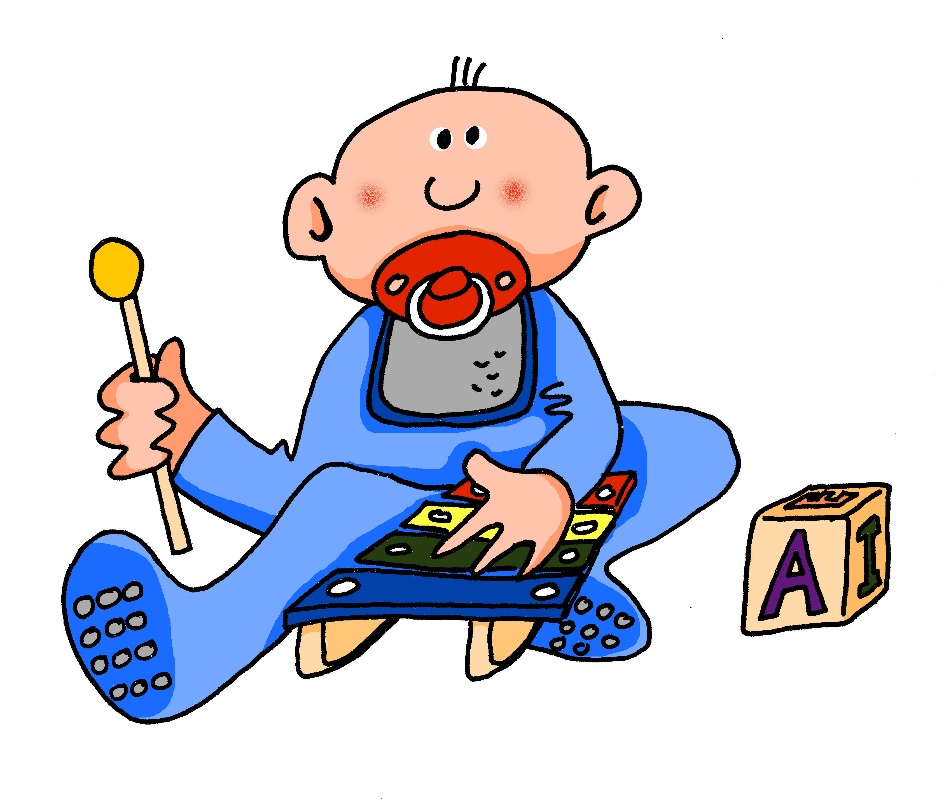 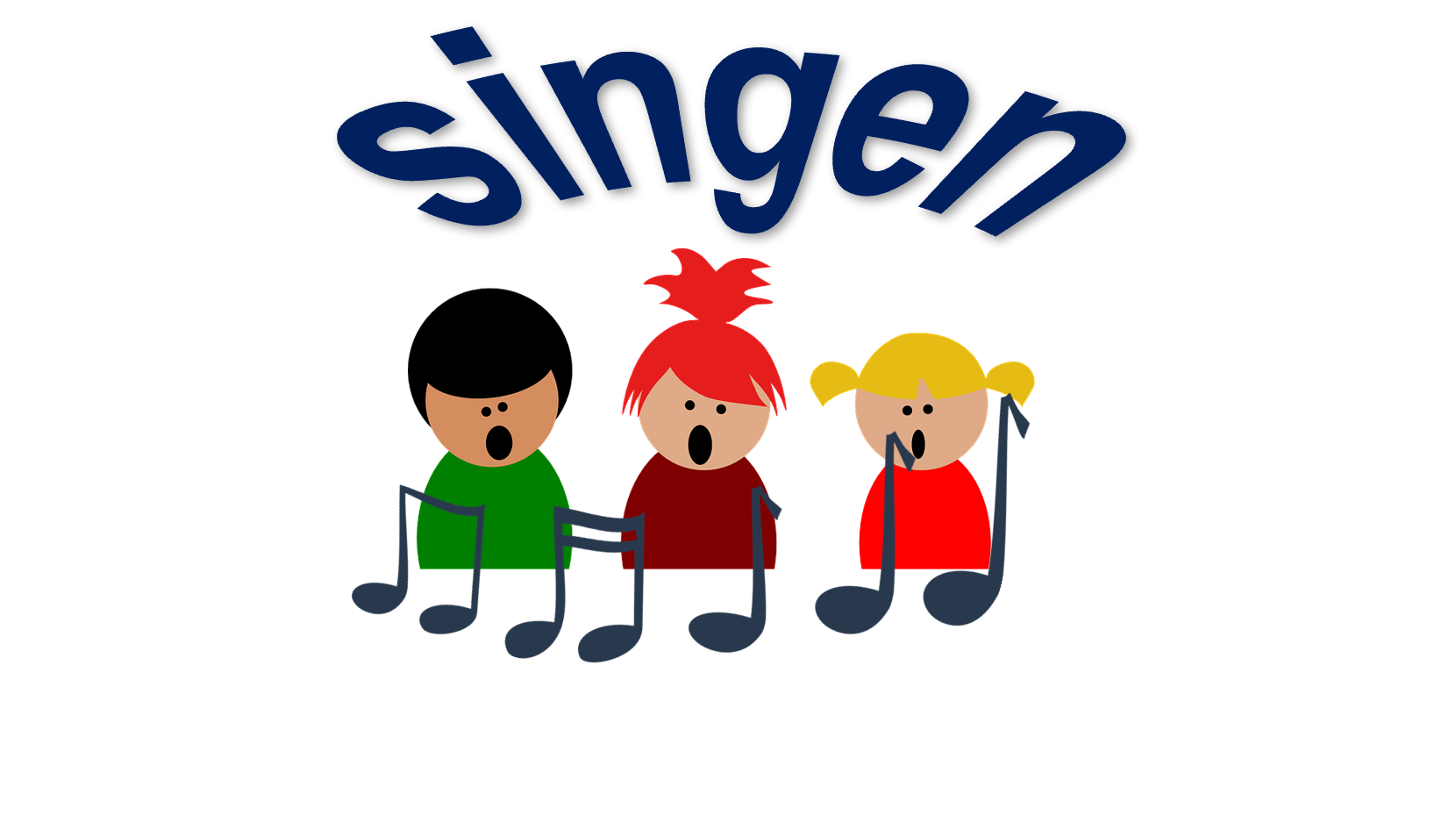 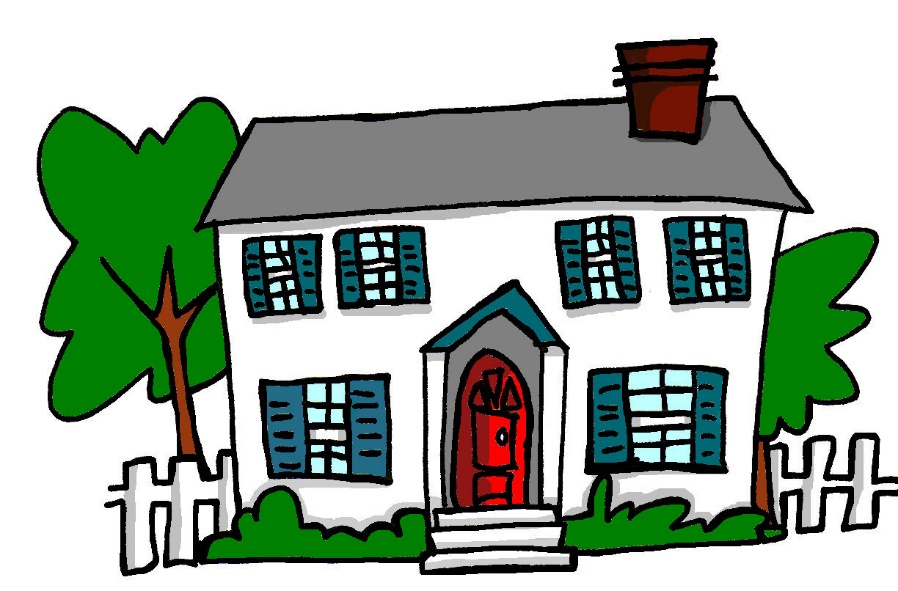 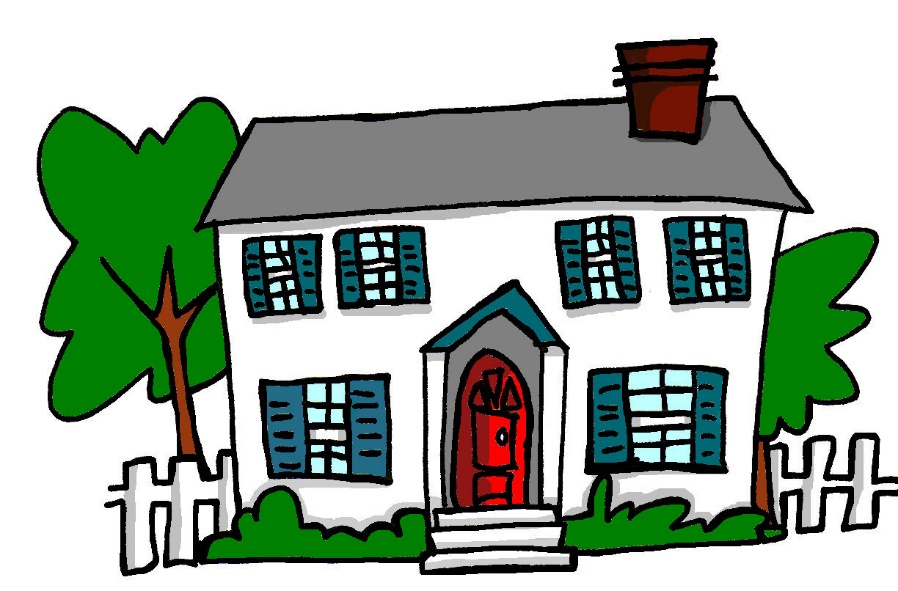 Häuser
singen
spielen
stark
schreiben
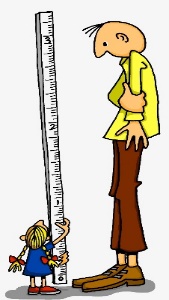 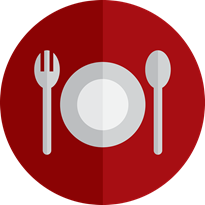 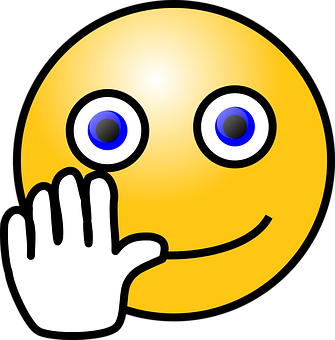 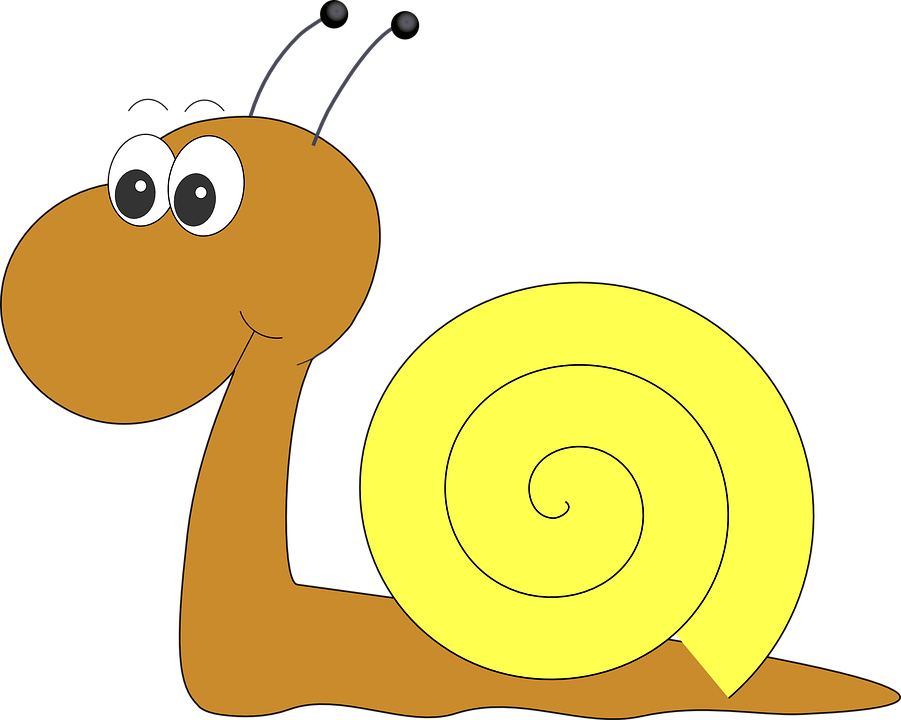 This can be written with ‘s’ or ‘ss’ at the end.
tschüss
groß
essen
langsam
Es ist zwei Uhr.
Use Uhr to mean o’clock:
It is two o’clock.
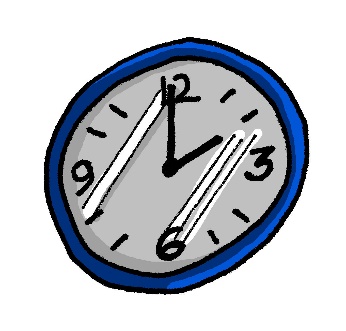 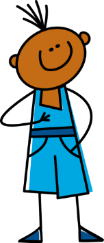 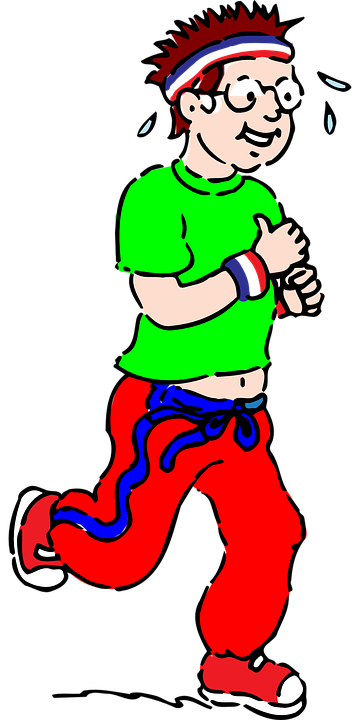 Use um to mean at:
Ich laufe um zwei Uhr.
I run at two o’clock.
Um zwei Uhr laufe ich.
If you start with the time, swap verb and subject for Word Order 2:
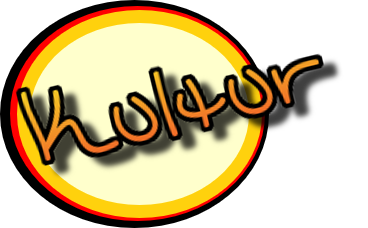 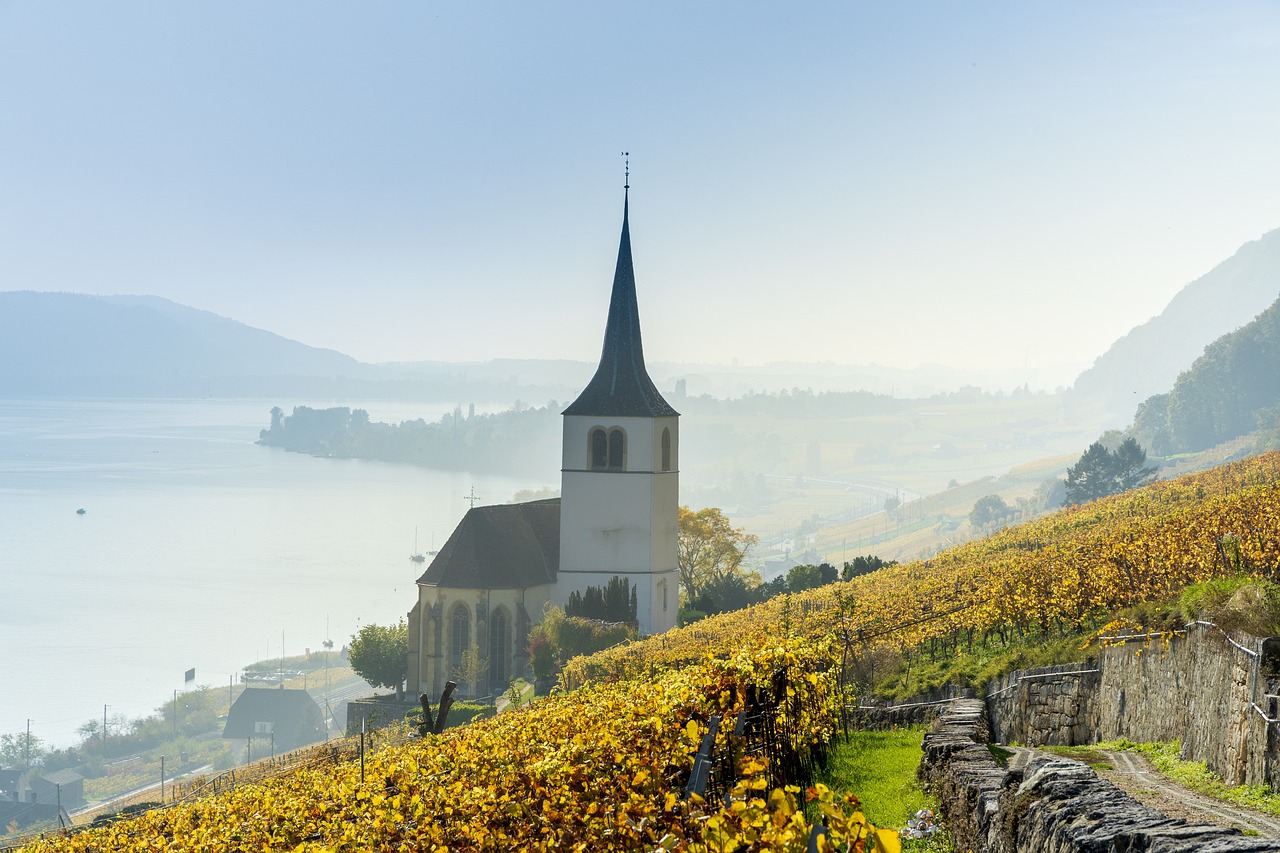 Ich bin…
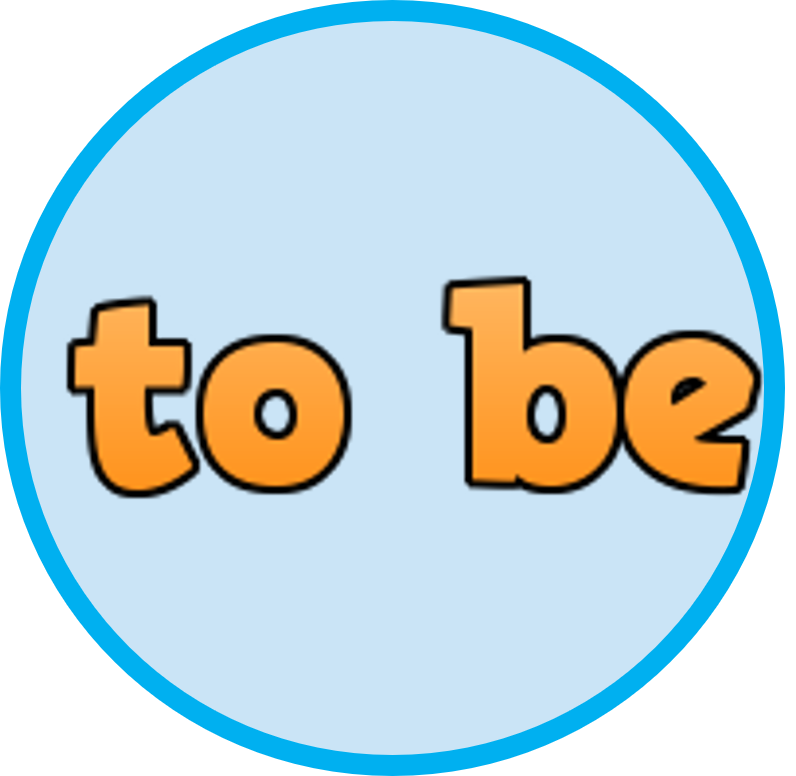 We shorten ‘in dem‘ to ‘im’.
The verb endings are the same for all verbs in the present tense.
I am…
Ich gehe…
We shorten ‘in das‘ to ‘ins’.
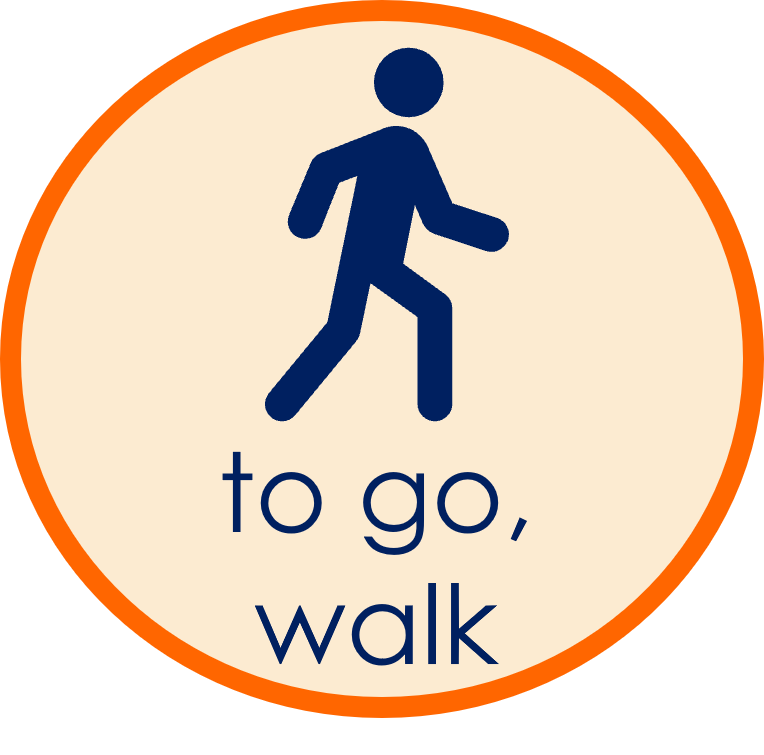 I go…
…in dem Park
masculine
…in den Park
in the park
masculine
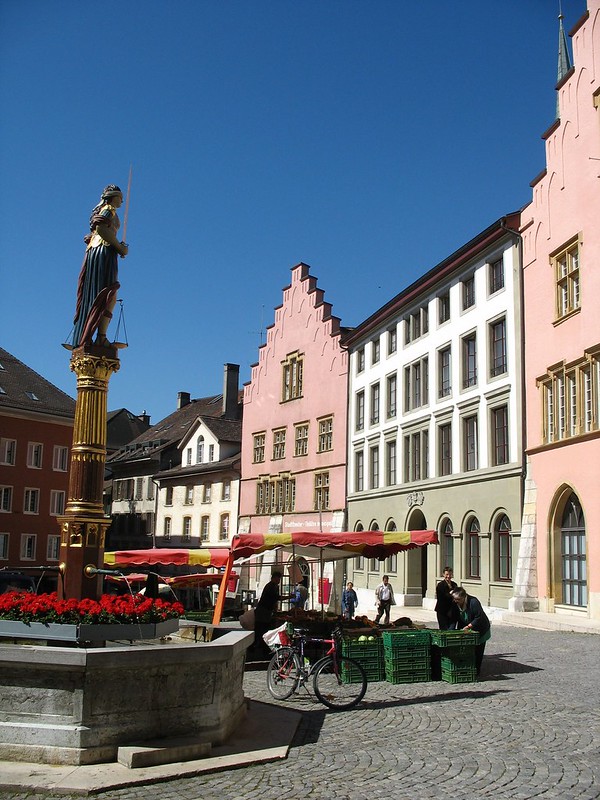 into the park
…in der Stadt
…in die Stadt
feminine
feminine
in the town
into the town
The French name for Biel is Bienne
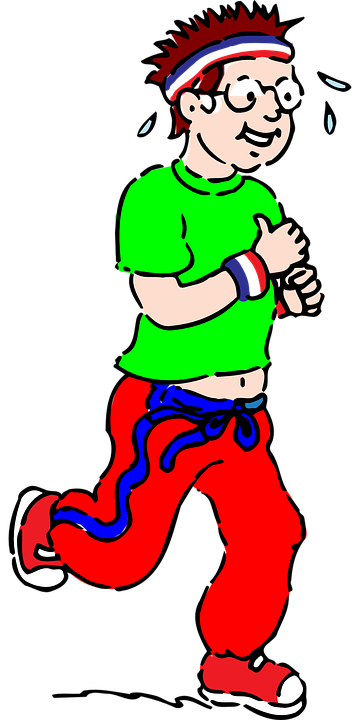 …in dem Museum
…in das Museum
neuter
neuter
in the museum
into the museum
Lias und Ronja wohnen in Biel.

Biel ist eine Stadt in der Schweiz. Sie liegt im „Drei-Seen-Land“. Dort gibt es drei Seen, natürlich*!

Die Altstadt ist sehr schön. Neben der Altstadt ist das „NMB Neues Museum“. Dort findest du viel Geschichte*, Kunst und tolle alte Sachen.
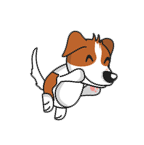 Ich gehe auf den Markt
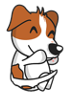 Max sitzt…
Max springt…
Max is sitting…
I’m going to the market
We shorten ‘auf das‘ to ‘aufs’.
Max jumps…
…auf dem Computer
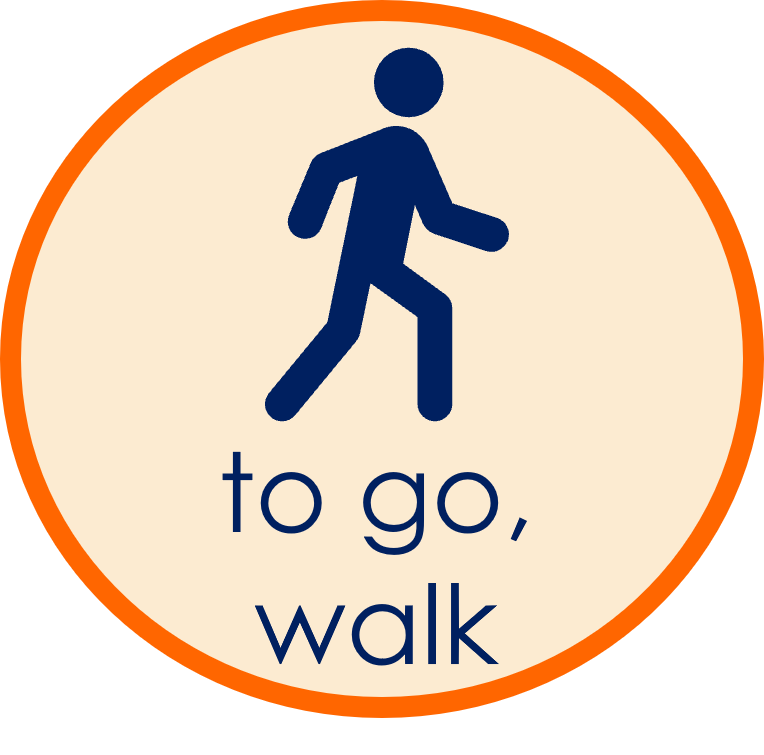 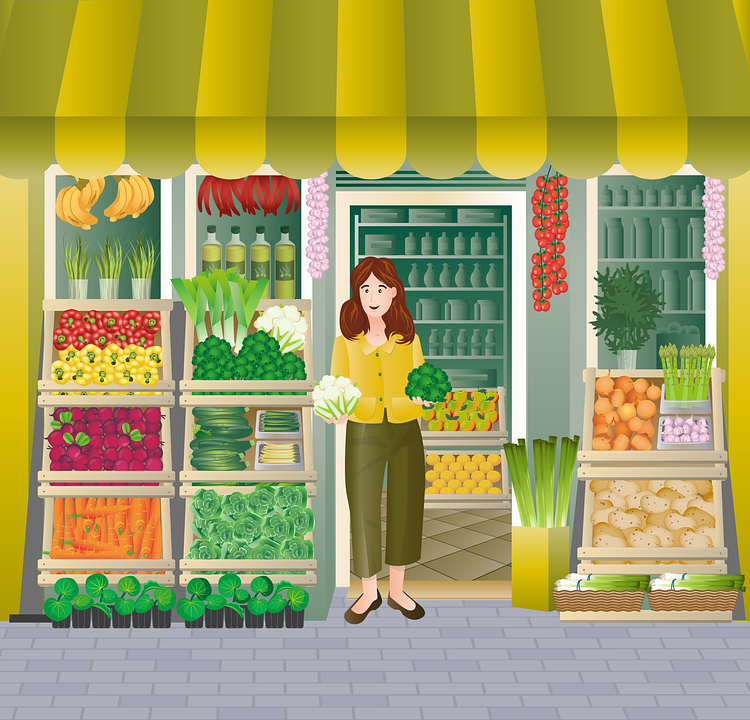 masculine
…auf den Computer
on the computer
masculine
onto the computer
…auf der Liste
Ich bin auf dem Markt
feminine
…auf die Liste
on the list
feminine
I’m at the market
Geschichte means story, and history.
onto the list
…auf dem Fahrrad
neuter
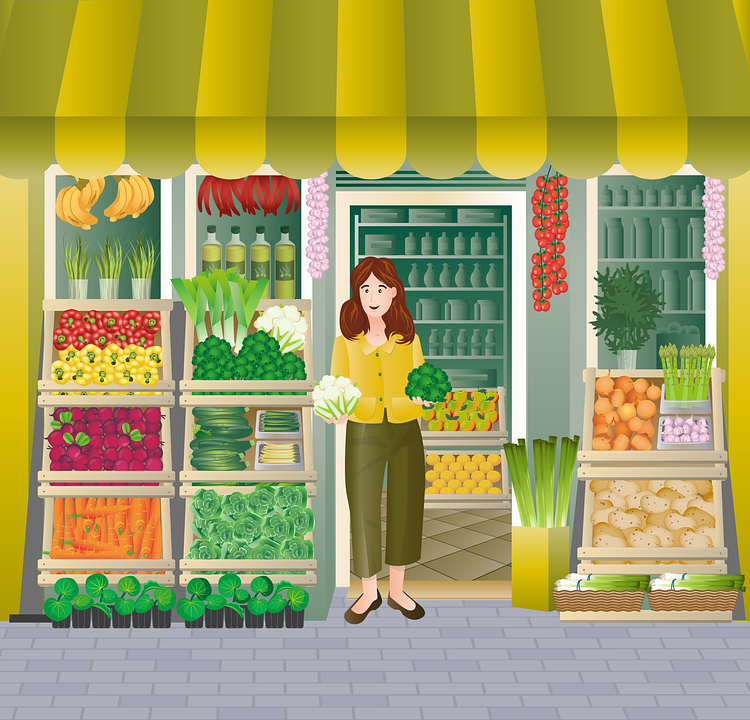 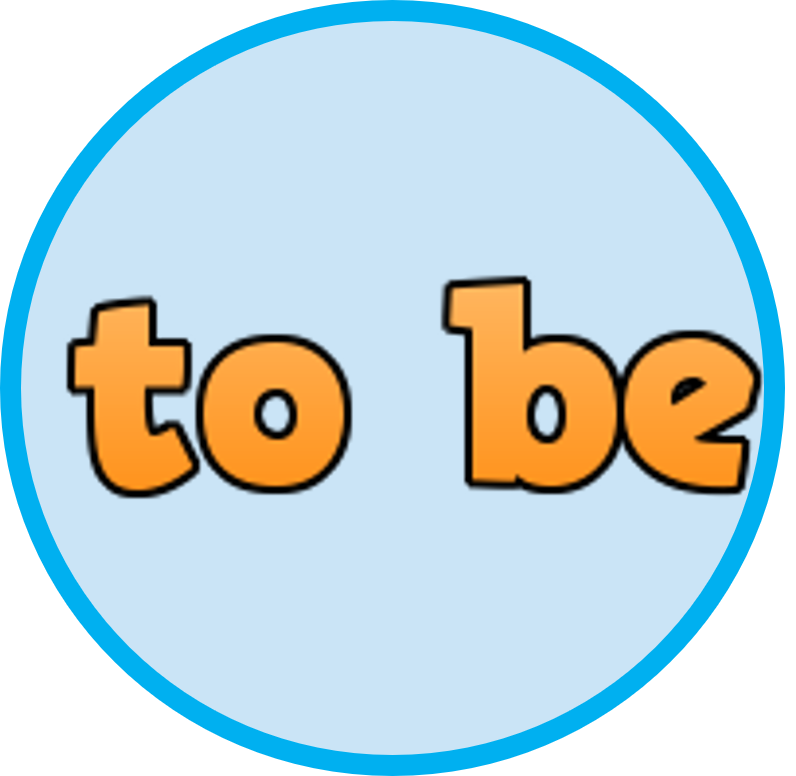 on the bicycle
…auf das Fahrrad
neuter
natürlich – of course, naturally
onto the bicycle